Tuberculosis treatment failure associated with evolution of antibiotic resilience
Science
8 Dec 2022
Function of Antibiotics
Cell wall synthesis
Protein/nucleic acid 
Cell membrane/metabolic

Bactericidal vs bacteristatic

Revolutionary
Antibiotic Resistance
Mutations
Β-lactamase
Alteration of target site 
Efflux
HGT
Global Impact of Antibiotic Resistance
Mycobacterium tuberculosis (Mtb)

Latent/ Active

Streptomycin, Isoniazid

Extensively Drug-Resistant TB (XDR-TB) is worse than Multidrug-Resistant TB (MDR-TB)
Antibiotic Resistance vs Resilience

Research Focus: The study explores how M. tuberculosis (TB) shows antibiotic resilience through specific genetic mutations.
Bacteria evolve within the patient, leading to new mutations, which can be tracked using deep sequencing 

Parallel evolution
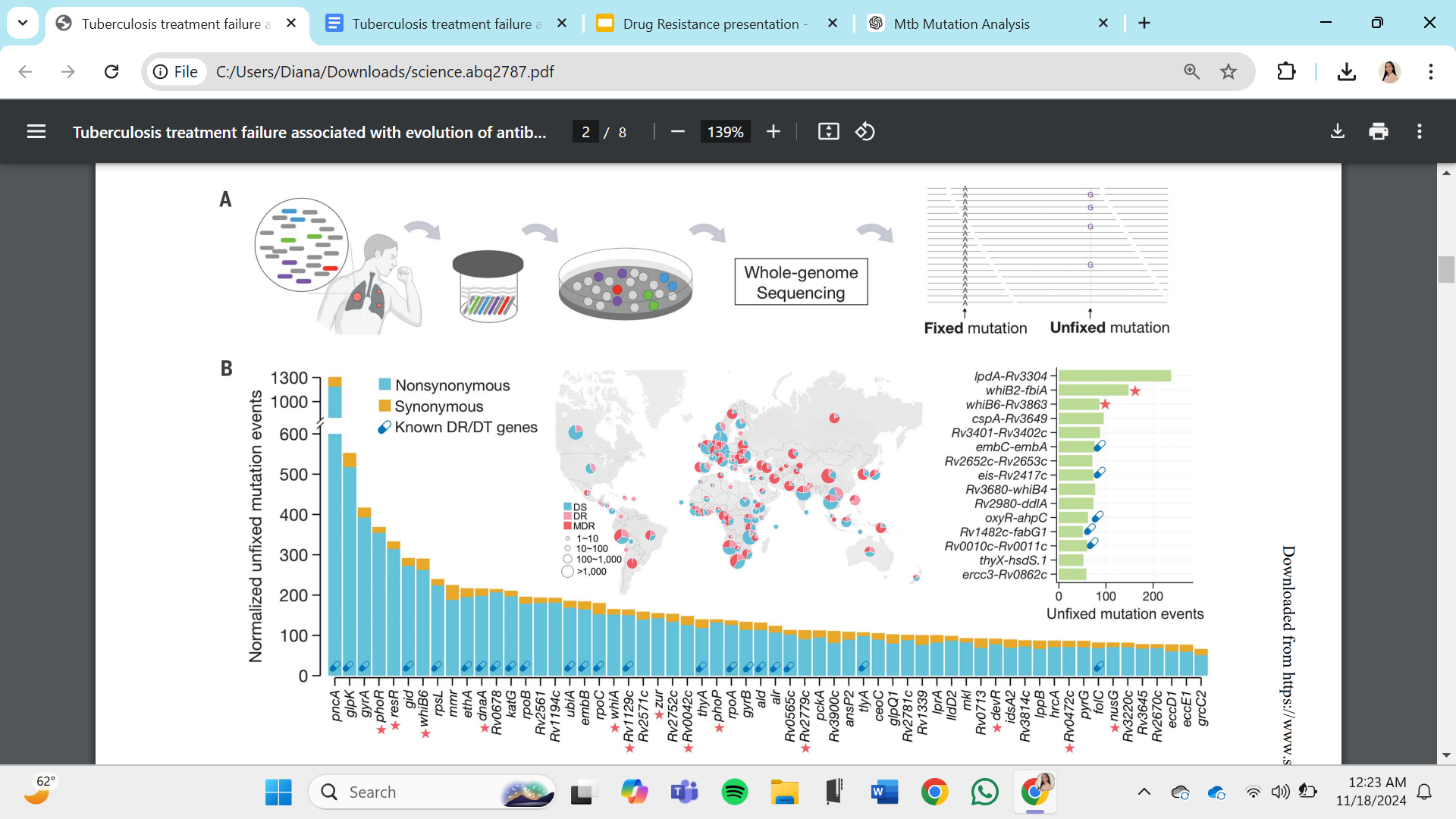 Genome sequencing data from 51,229 TB samples

Ratio of protein-changing mutations to non-protein-changing mutations (dN/dS)
Genes and IGRs linked to drug resistance were highly mutated and showed positive selection.
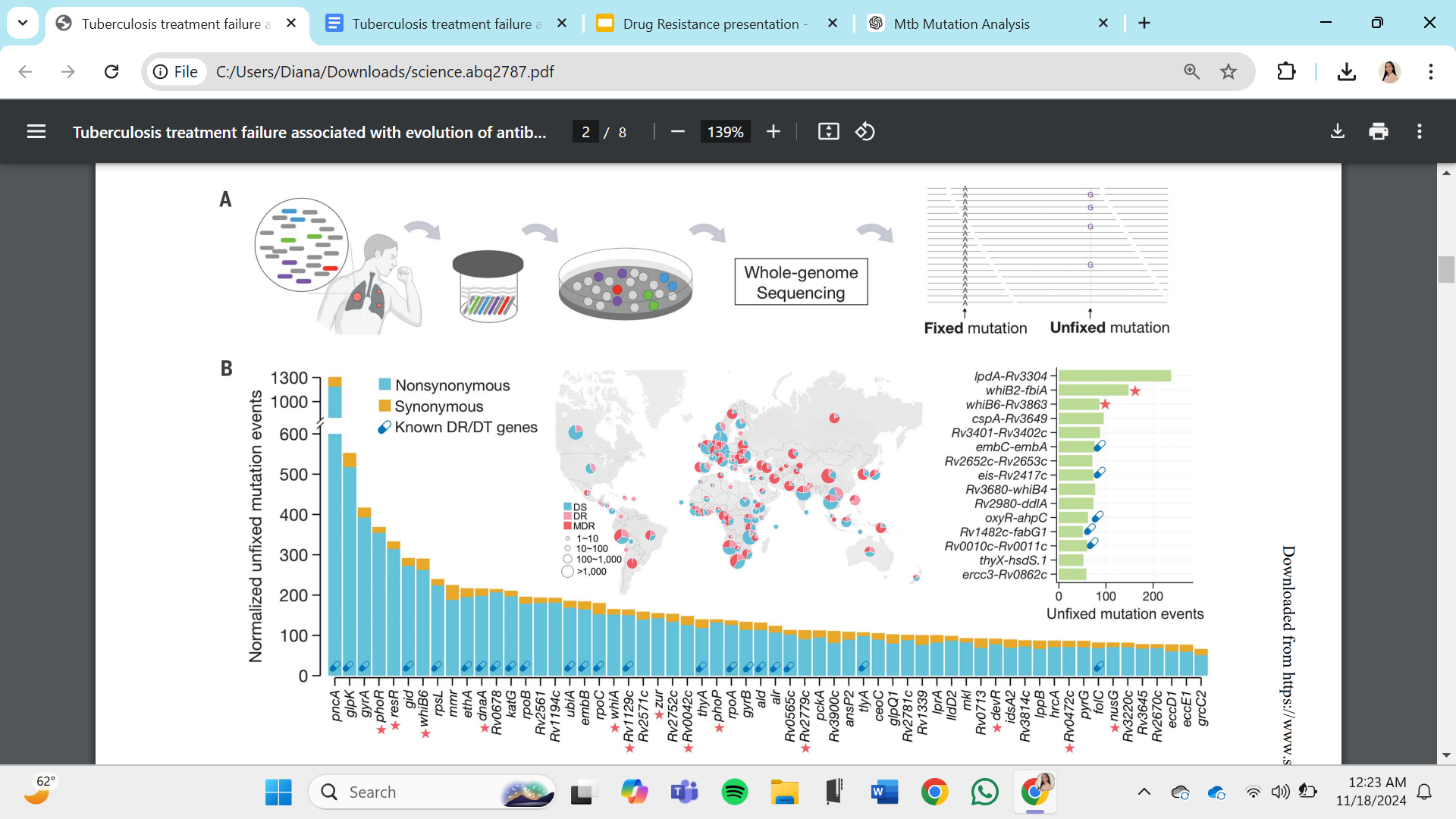 Genes under selection are mostly transcriptional regulators

ResR  (Rv1830), an essential gene that likely regulates other genes. Evidence of positive selection was found in resR, with a high dN/dS ratio (2.91)

dN/dS in drug resistant strains>non resistant strains
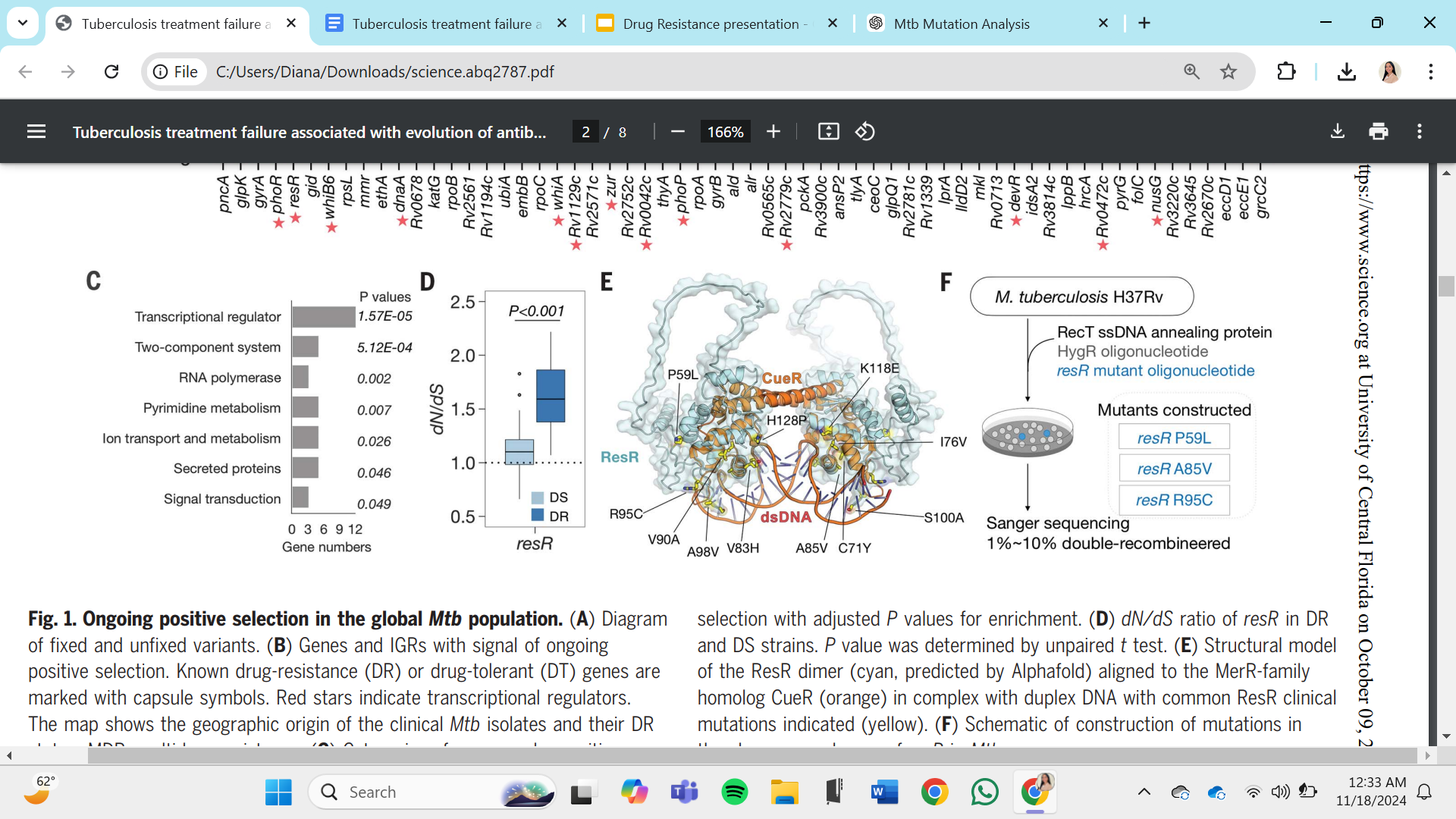 ResR mutants do not display antibiotic resistance
Scientists introduced three common clinical mutations (P59L, A85V, and R95C) into the resR gene of Mtb

ResR mutants had thicker cell walls 

The researchers then tested the **resR** mutants for drug resistance by measuring the minimum amount of drug needed to stop bacterial growth (MIC). The mutants showed similar resistance levels to wild-type bacteria
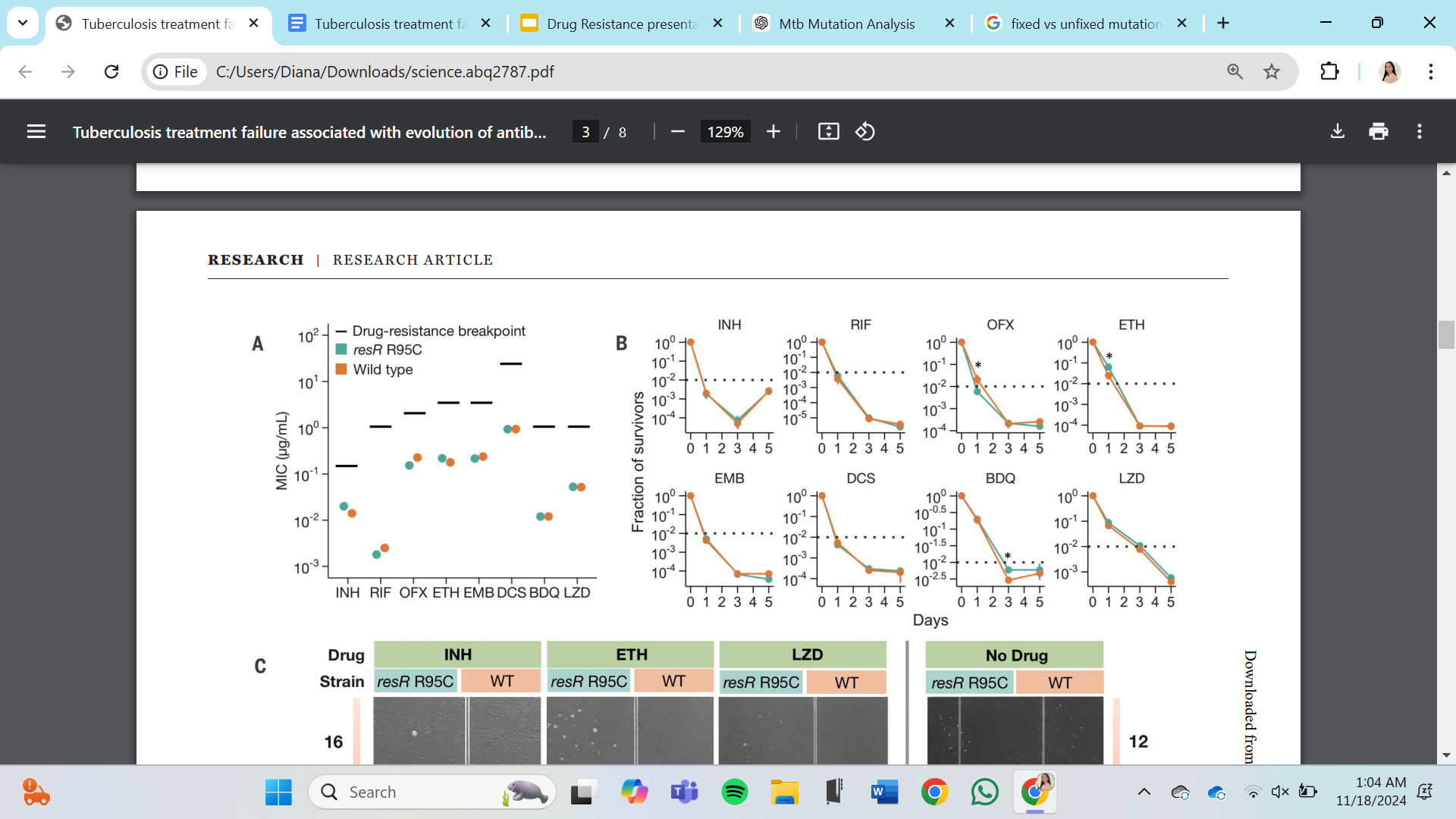 [Speaker Notes: Not big enough of difference to indicate drug resistance]
ResR and Drug Tolerance
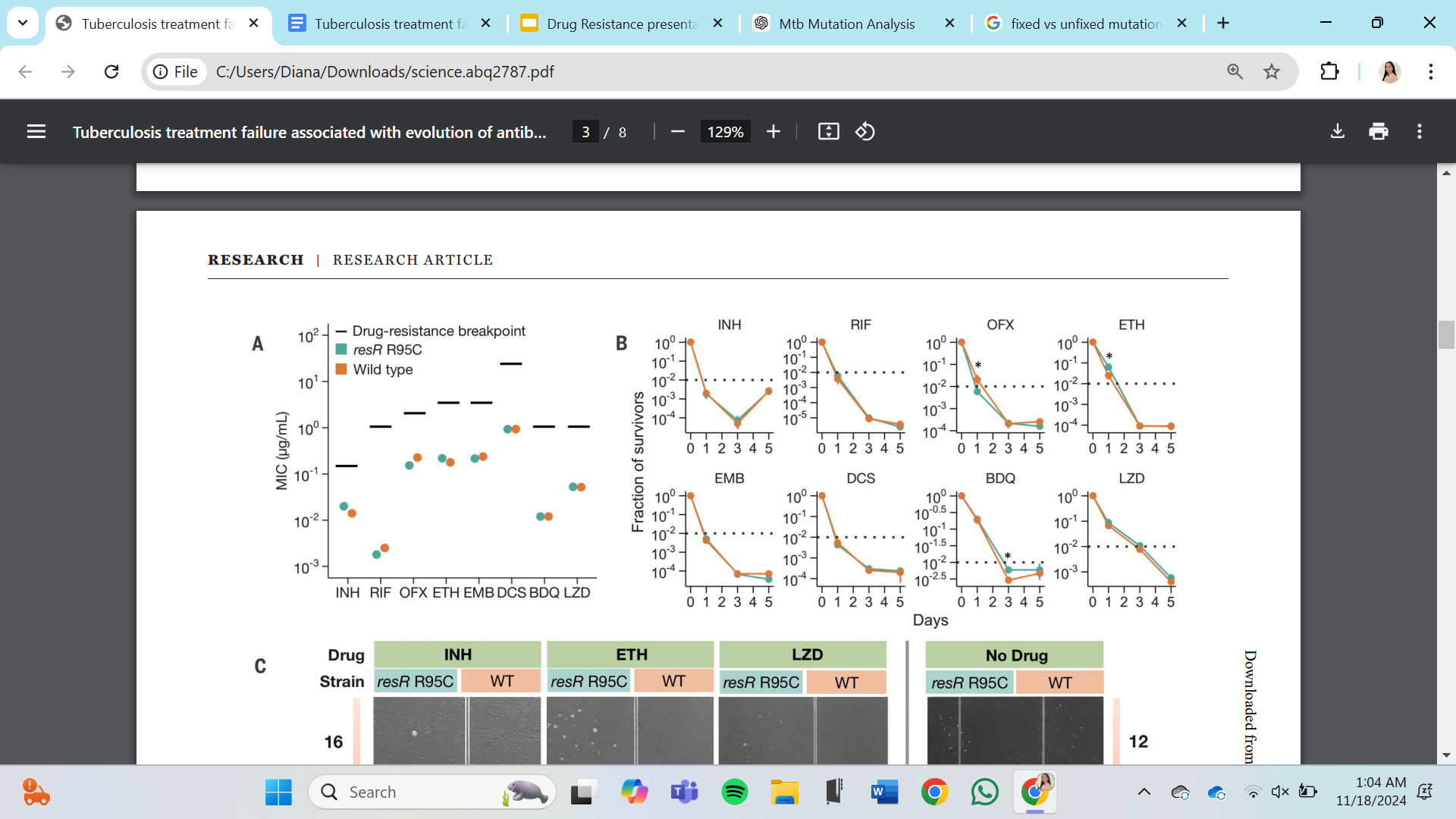 Time-kill
analyses for the eight antibiotics using drug
concentrations 100-fold MIC

How long it took to kill 99% of the bacteria (MDK99)
[Speaker Notes: previously
characterized drug-tolerance mutants in Mtb
prolonged the MDK99 by more than 4 days]
On drug-free media after antibiotic exposure, resR mutants formed visible colonies
significantly earlier than the wild type

The resR mutants reduced the time to colony
formation by 20 to 50% for all eight drugs
tested
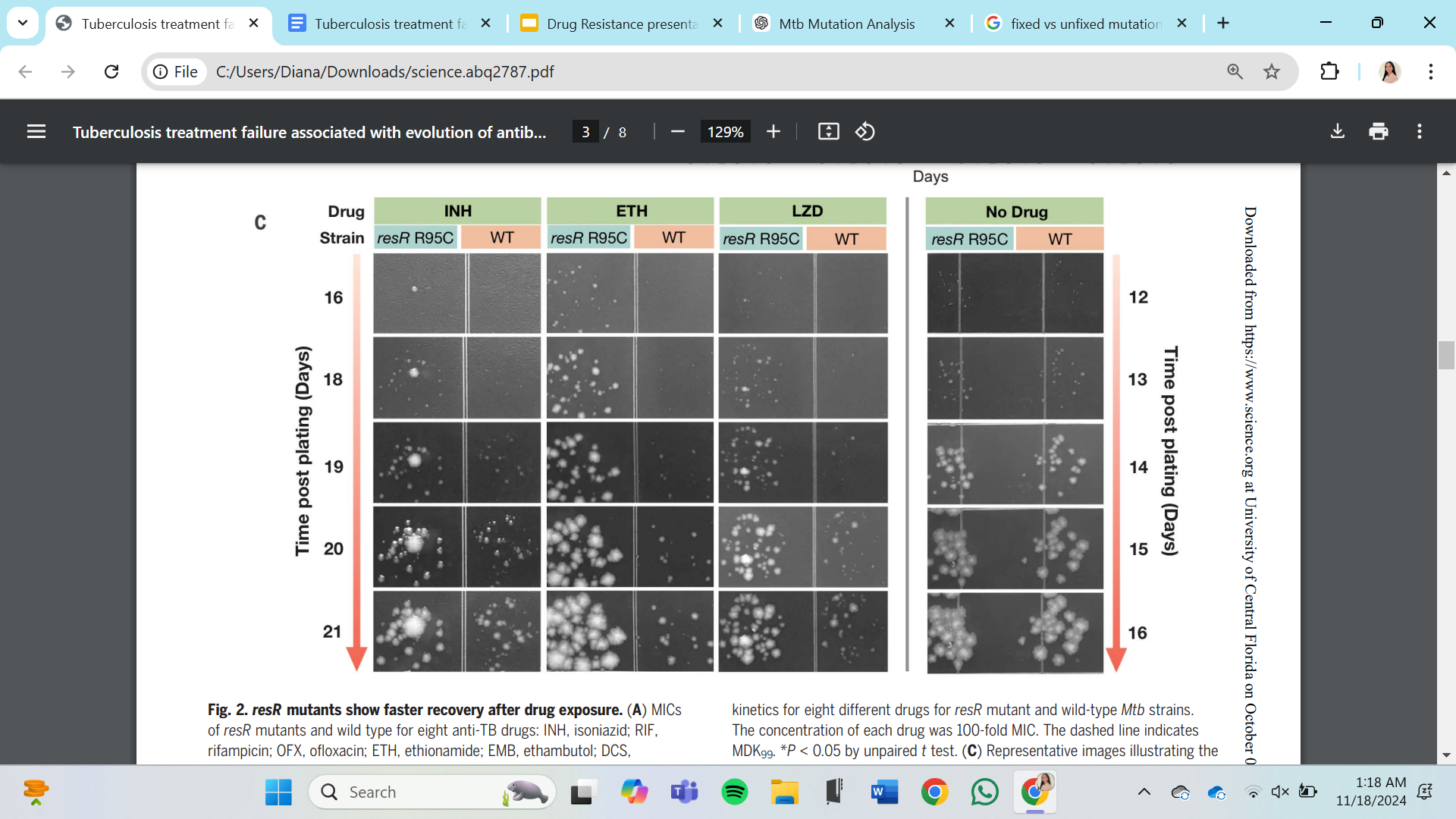 Antibiotic resilience
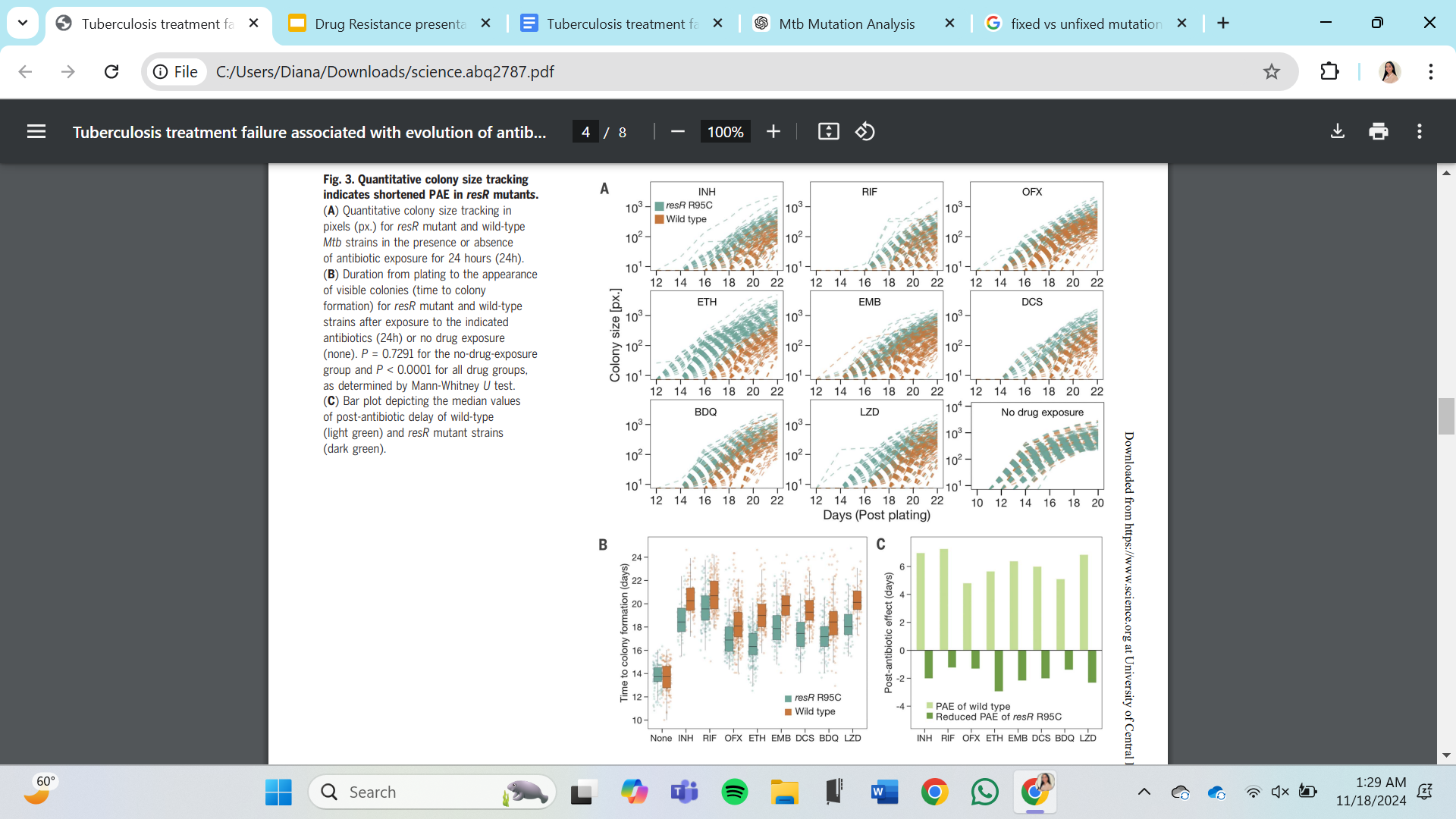 Expansion rate of visible colonies
did not differ between WT and mutant cells

ResR optimizes post-antibiotic effect
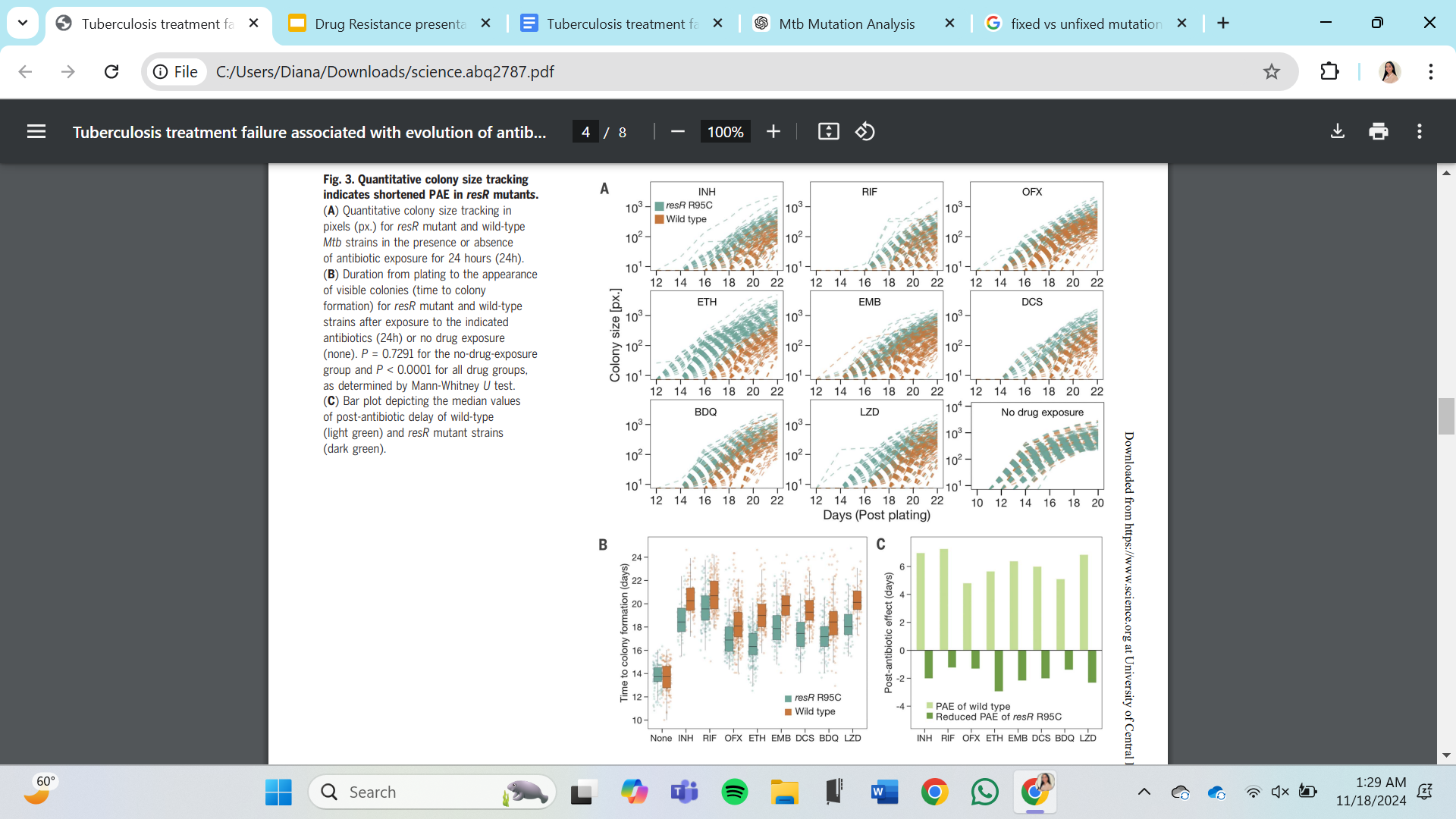 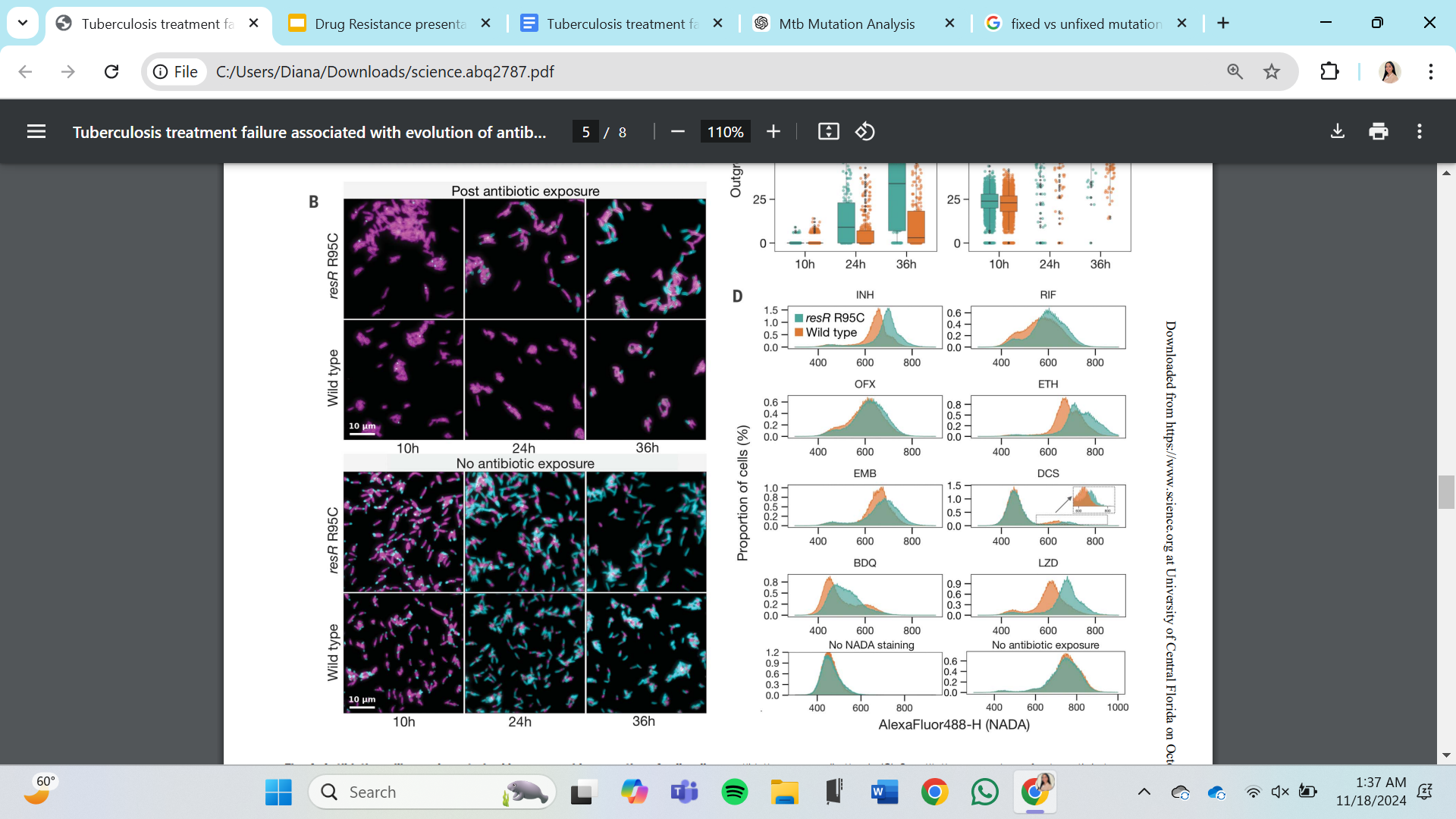 Fluorescently labeled D-amino acids in peptidoglycan, cell poles


During the
recovery period, resR mutants showed significantly more new cell wall synthesis than the
wild-type cells
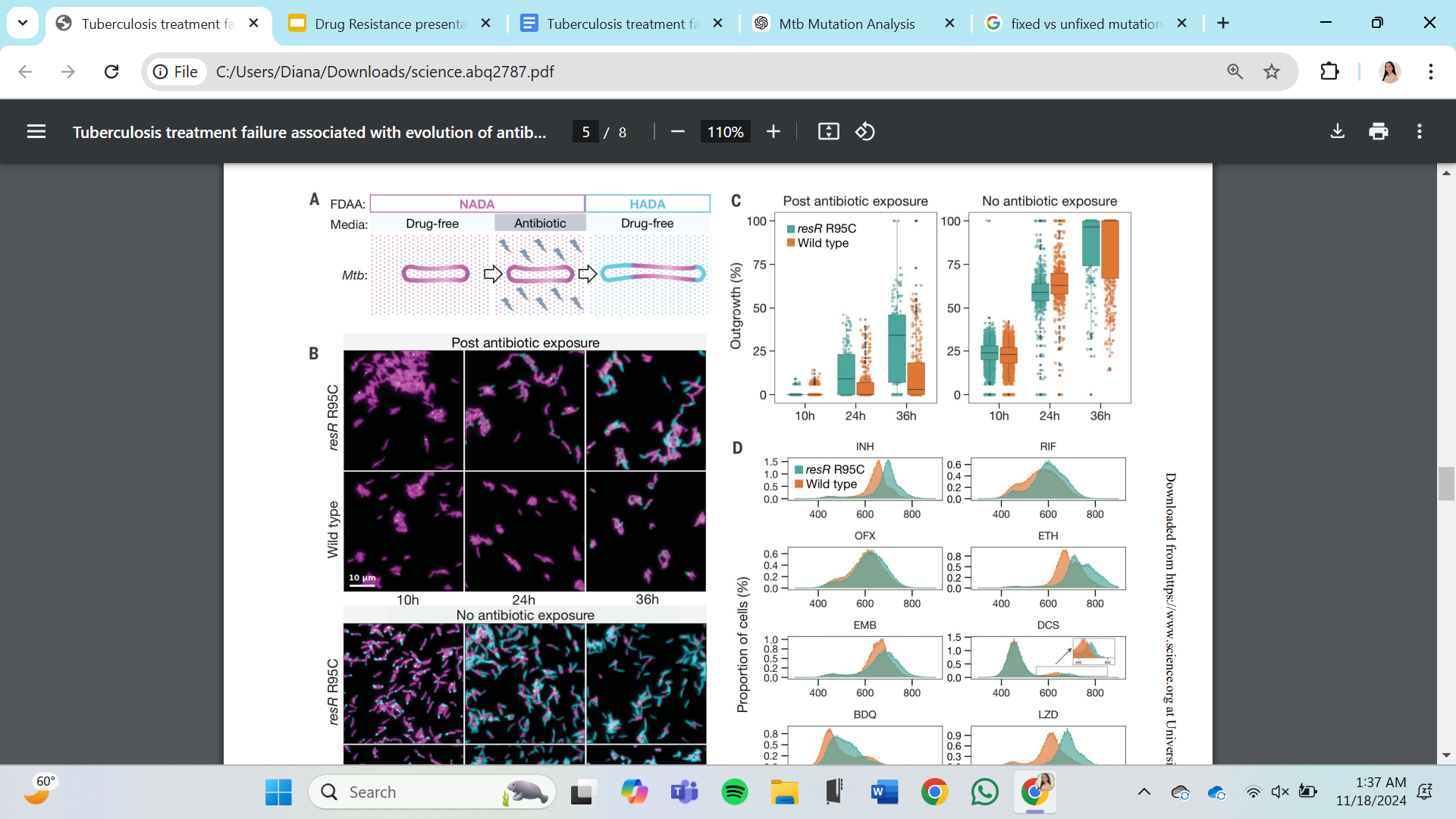 In vitro whole-genome DNA binding
and deep sequencing assay (IDAP-Seq)
whiB2-fbiA found to be under positive selection
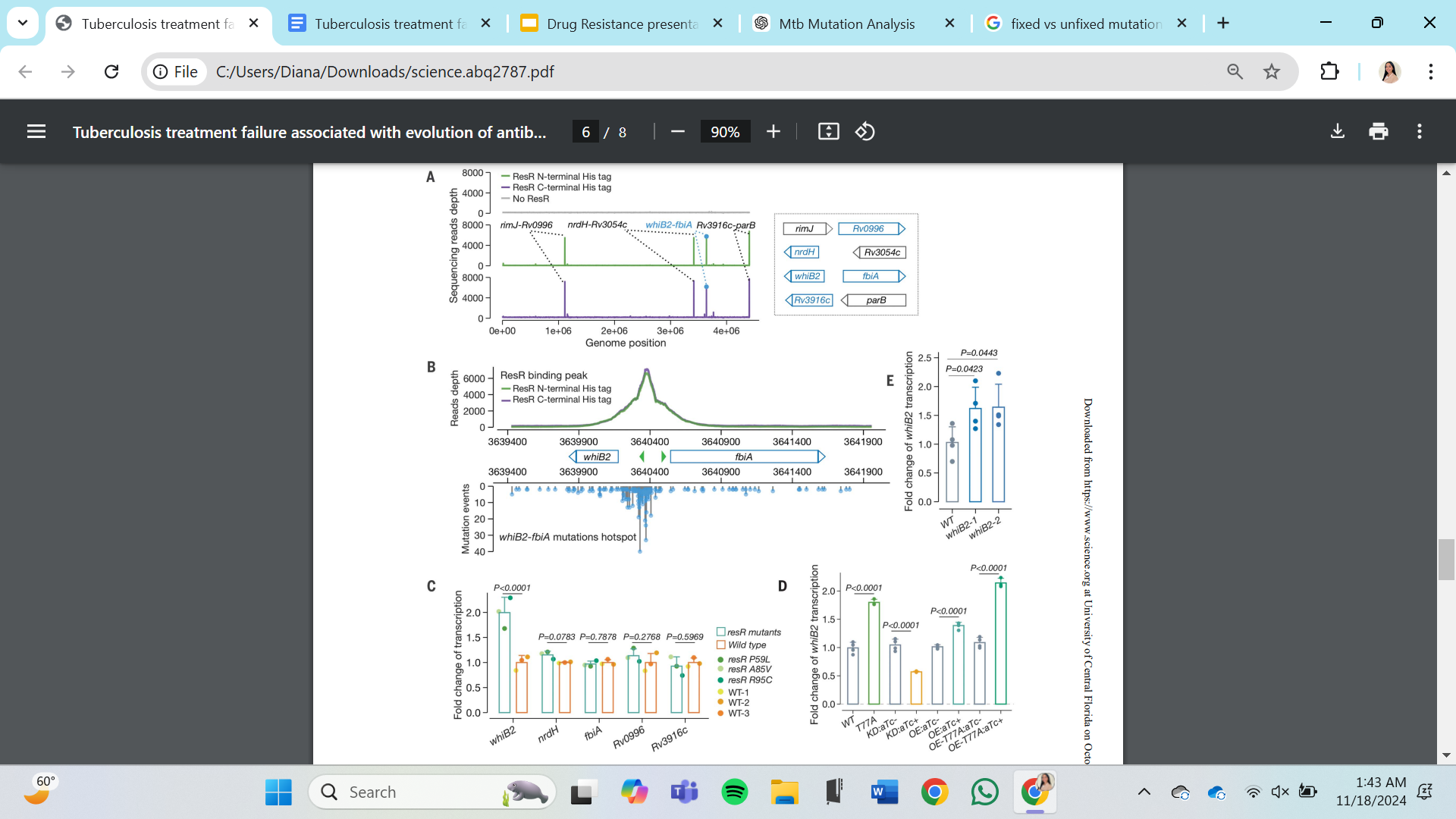 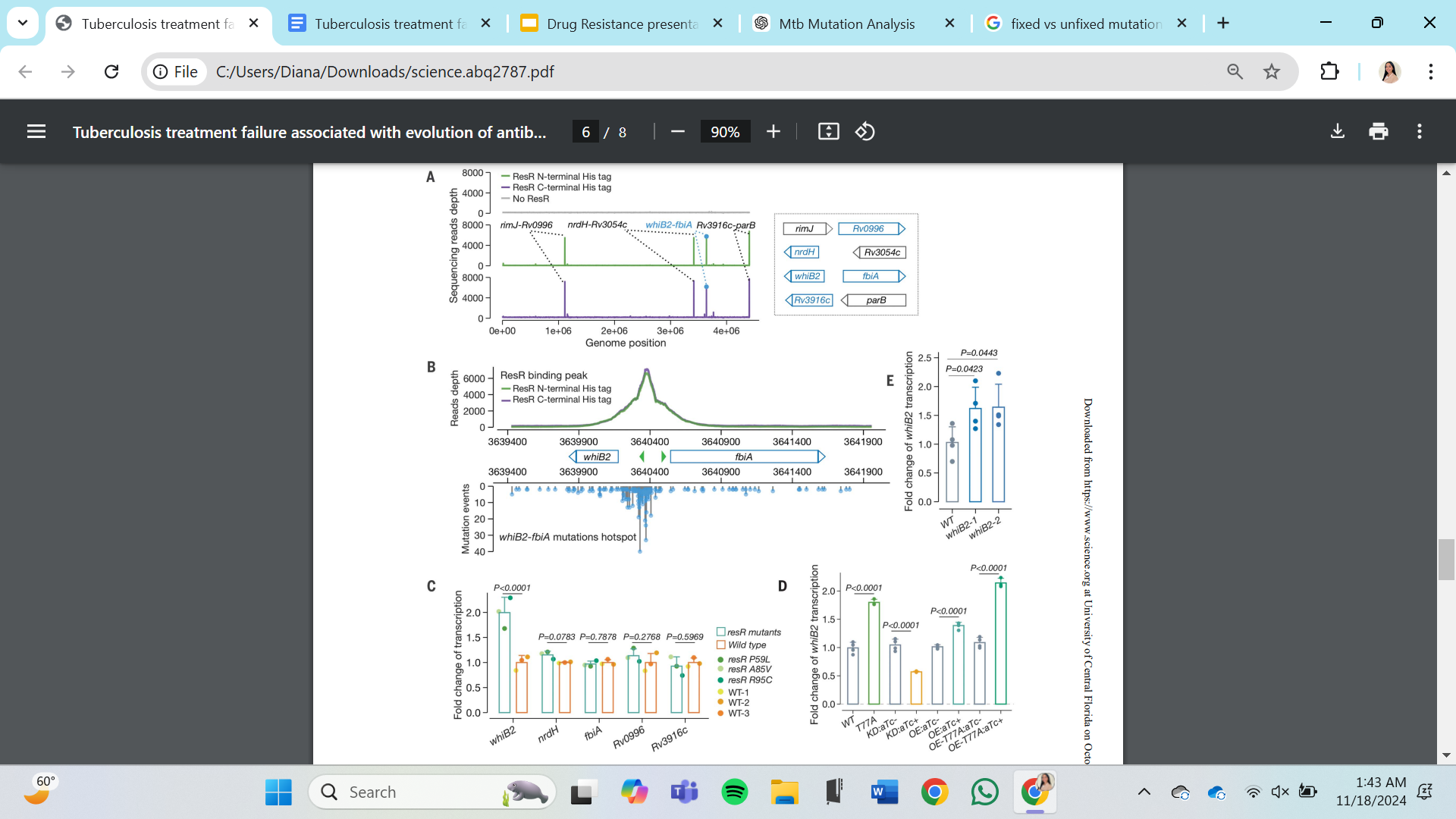 Natural selection
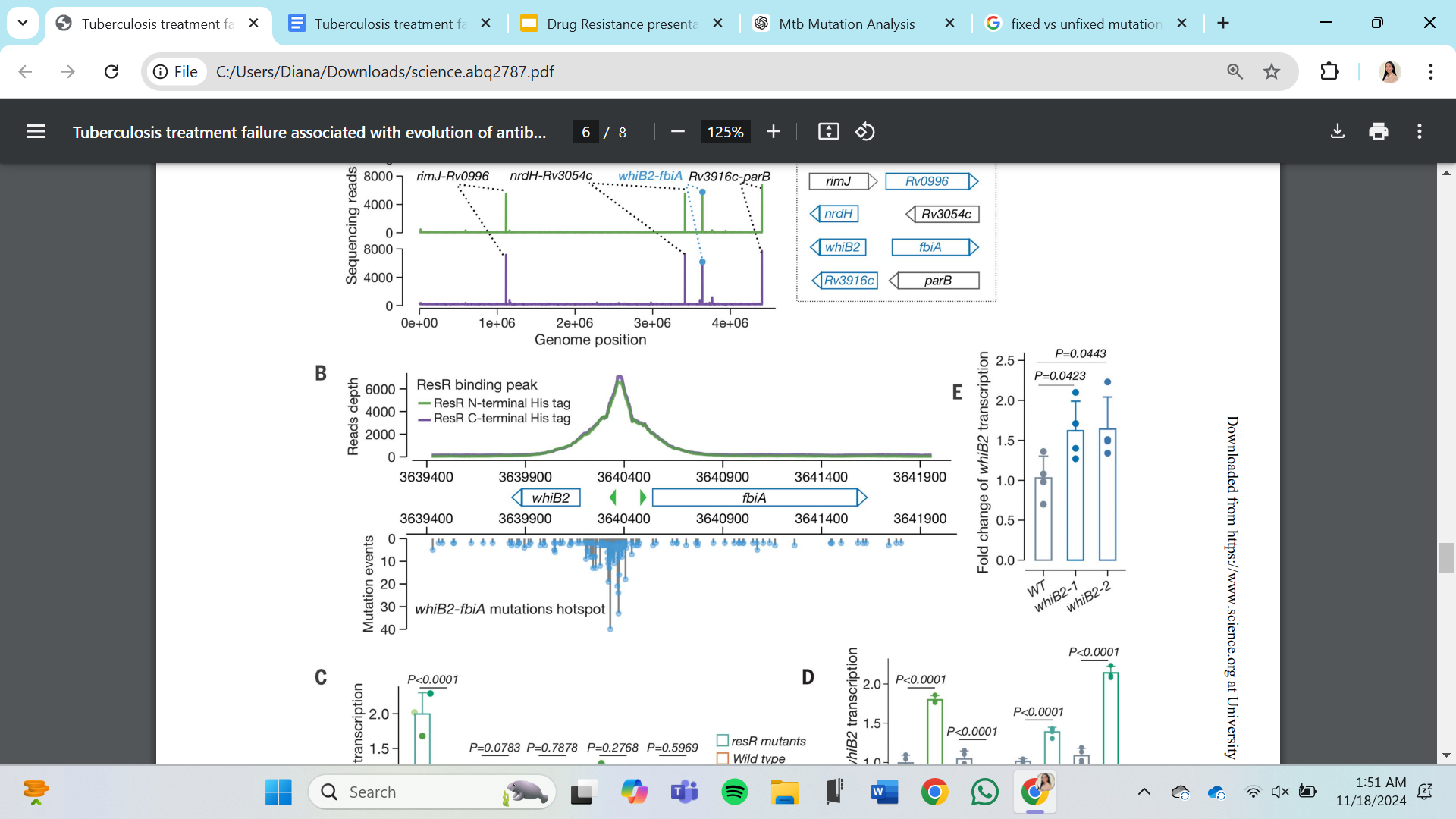 WhiB2- cell growth and division
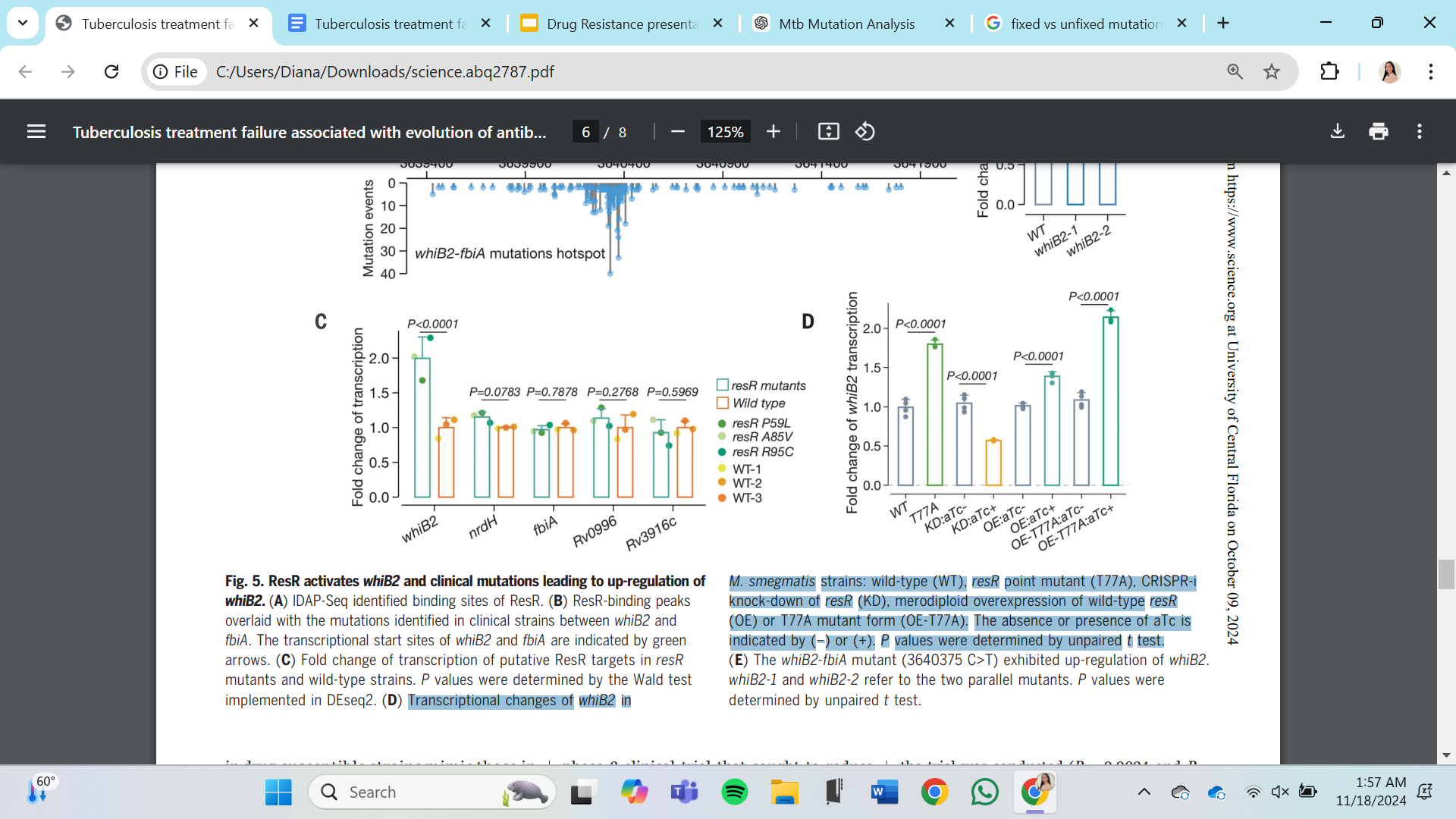 ResR acts as an activator of whiB2 expression
Transcriptional changes of whiB2 in M. smegmatis strains: wild-type (WT), resR point mutant (T77A), CRISPR-i knock-down of resR (KD), merodiploid overexpression of wild-type resR (OE) or T77A mutant form (OE-T77A).
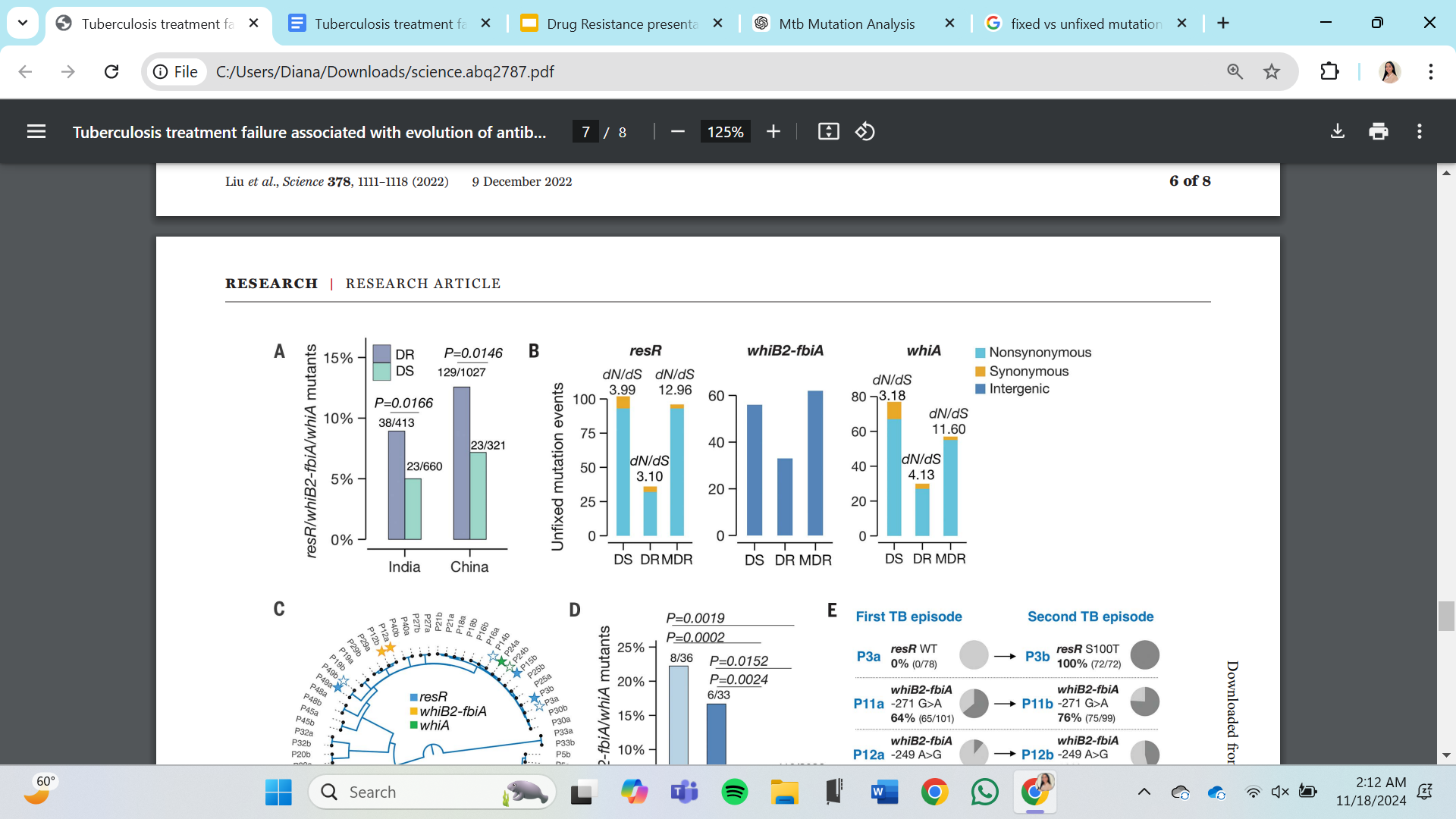 resR, whiB2-fbiA, and whiA mutants are associated with acquisition of canonical drug resistance and treatment failure

REMoxTB trial
Closing Thoughts and Future Directions
Importance of temporal dynamics 

Current tests focus on resistance, not resilience 

Need for novel therapeutic strategies that account for both
Thank you!
References:
Liu Q;Zhu J;Dulberger CL;Stanley S;Wilson S;Chung ES;Wang X;Culviner P;Liu YJ;Hicks ND;Babunovic GH;Giffen SR;Aldridge BB;Garner EC;Rubin EJ;Chao MC;Fortune SM; (2022, December 8). Tuberculosis treatment failure associated with evolution of antibiotic resilience. Science (New York, N.Y.). https://pubmed.ncbi.nlm.nih.gov/36480634/ 
CDC - Drug-Resistant TB